Hatay Mangala Şenliği Projesi
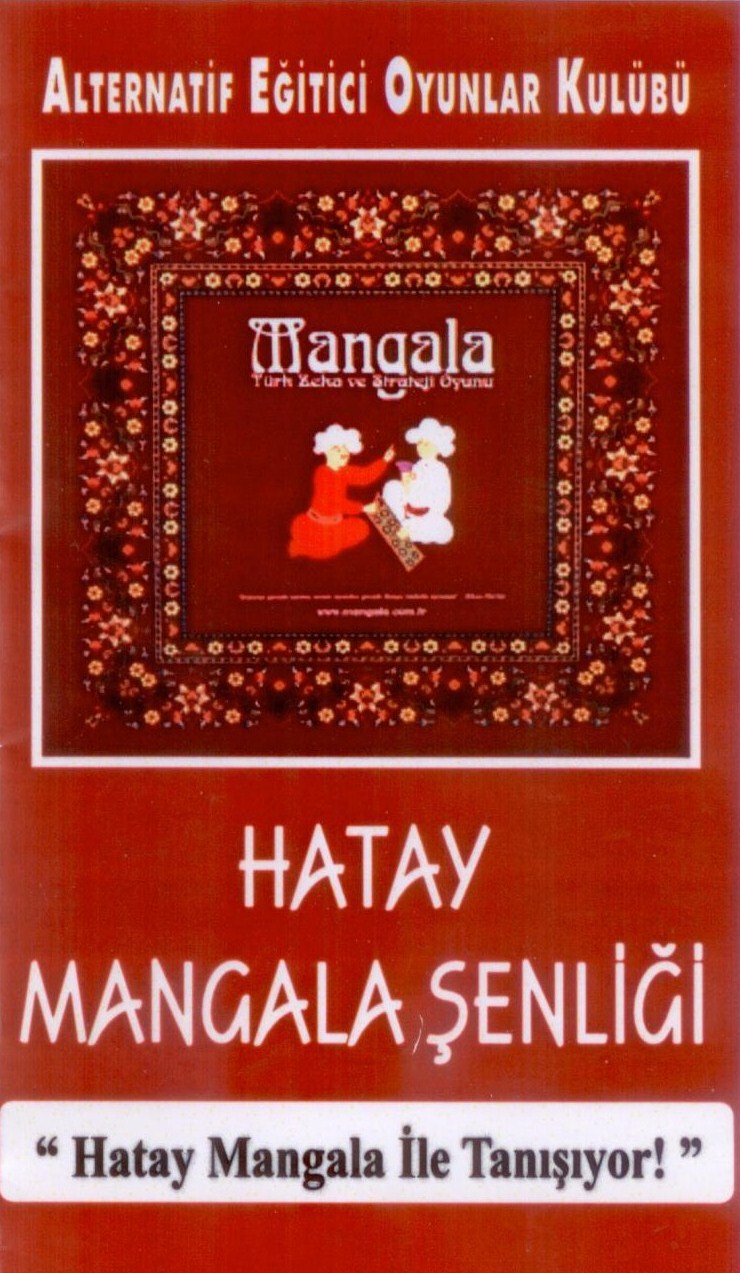 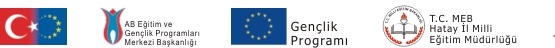 Proje Genel Bilgiler
Proje Adı                     : 	Hatay Mangala Şenliği
Proje Süresi                :	7 AY
Proje Bütçesi              : 	4.950€
Başvurulan Program : 	AB Gençlik Programı 
				Eylem 1.2.
				Gençlik Girişimleri
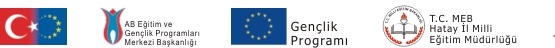 Proje Yasal Temsilcisi: 
Ferhat YAVUZ
Genç Aktivist

Proje Sorumlusu:
 Bekir DEMİR
Sınıf Öğretmeni

Diğer Grup Üyeleri

 M. Cihangir GİRİŞKEN
Sınıf Öğretmeni

Ayşe DEMİR
Genç Aktivist
           Mangala Koçu:
      Zübeyir Gerekli 
Beden Eğitimi ve Spor Öğretmeni
 İl Milli Eğitim Müdürlüğü Proje Temsilcisi
Ahmet ŞANAL
Türkçe Öğretmeni
Proje Ekibi
Proje Hedefi
Türk Zeka ve Strateji Oyunu olan Mangala’nın öğrencilerimize öğretilmesini böylelikle serbest zamanlarında zekalarını geliştirici ve stratejik düşünmelerini sağlayıcı oyunlarla ilgili bilgi almalarını sağlamak.
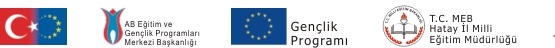 Proje Amacı
Başta bilgisayar bağımlılığı olmak üzere çocukları her türlü kötü alışkanlıklardan korumak ve kültür mirasımızı yenil nesillere aktarmaktır.
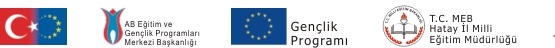 Hedef Kitlenin Seçileceği Okullar
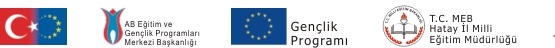 Hedef Kitle
Genelde : 5 okul içinden seçilen* 20’şer öğrenci(Toplam 100 öğrenci)

Özelde : Proje kapsamındaki okullararası turnuvada dereceye giren ilk 30 öğrenci.
* Okul içi seçmeler ilgili okulun idaresi ve öğretmenlerinin tercihine göre okul içi turnuvalar ya da öğretmen kanaatleri, öğrenci ilgilerine göre  gerçekleştirilecek okul içi seçmeleri ile gerçekleştirilebilir. Burada tercih ilgili okul idarelerinin inisiyatifindedir.
Proje Faaliyetleri
Mangala Kulübü dizayn edilecek, 
Mangala Antrenörlük Eğitimleri verilecek
Mangala Antrenmanları düzenlenecek
Mangala Oyunculuk Eğitimleri verilecek 
Mangala turnuvası tertiplenecektir.
30 öğrenciye Matematik Eğitimi verilecektir.
Kulübe üye öğrenciler ulusal ve uluslararası turnuvalara hazırlanacaktır.
Proje çıktıları ve elde edilen bulgular kamuoyu ile  paylaşılacaktır.
Yaygınlaştırma ve Sürdürülebilirlik
Proje çıktı ve sonuçları tüm okul müdürleriyle paylaşılacaktır. 
İlçe bazlı  yönetici ve birer öğretmenin katılımıyla (ilkokul ve ortaokullarda) mangala tanıtım seminerleri düzenlenecektir. 
Yeni projelerle proje sonrasında da müsabakalar sürdürülebilecektir.
Mangala Kulübü faaliyette kalacaktır.
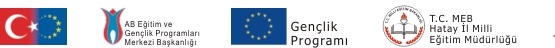 Dinlediğiniz içinTEŞEKKÜR EDERİM.
Ahmet ŞANAL
Türkçe Öğretmeni
Proje Koordinatörü
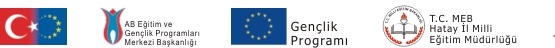